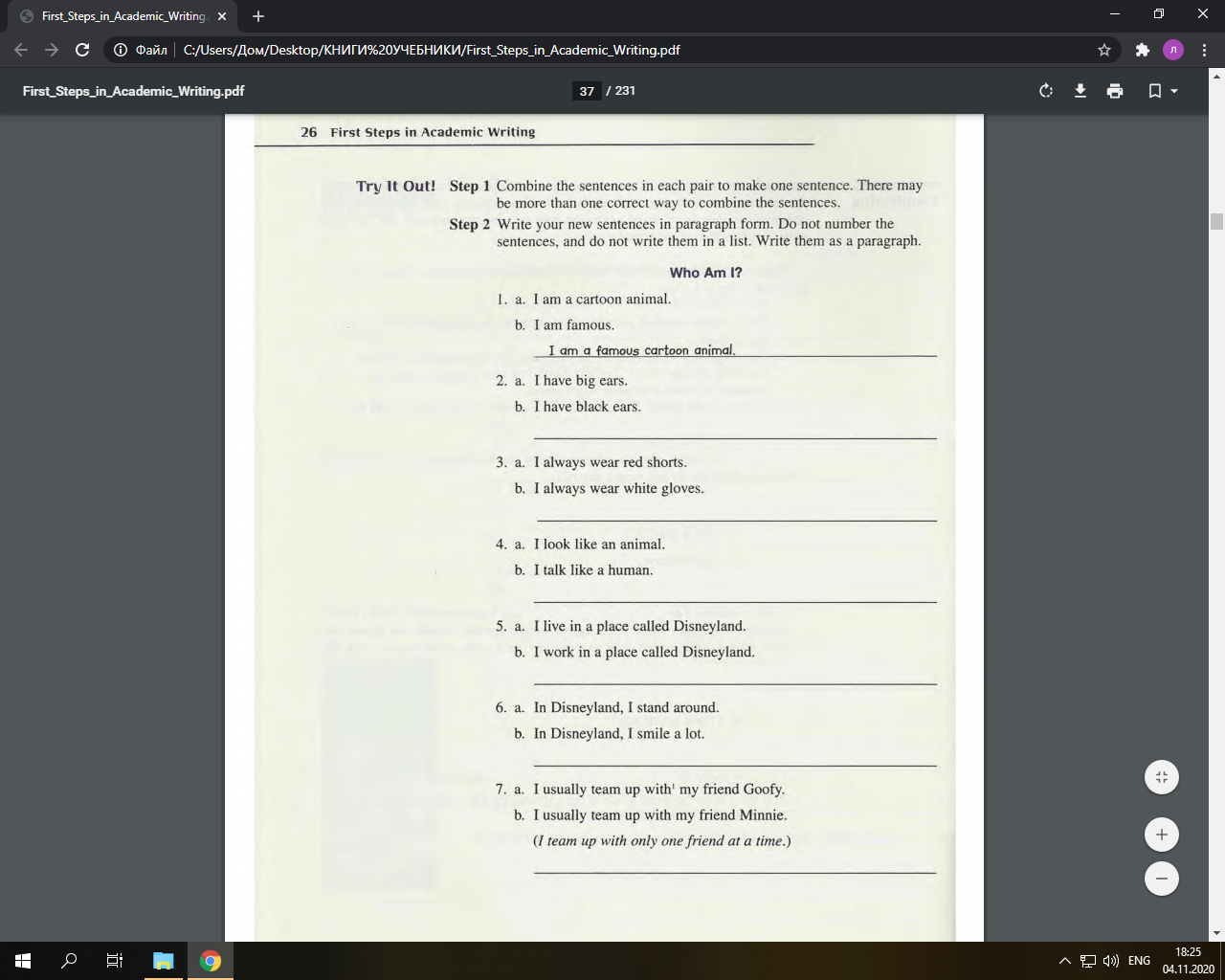 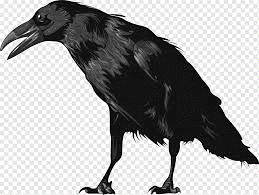 8. a. Black ravens live in the Tower of London.
    b. Beefeaters look after the black ravens
Let’s read
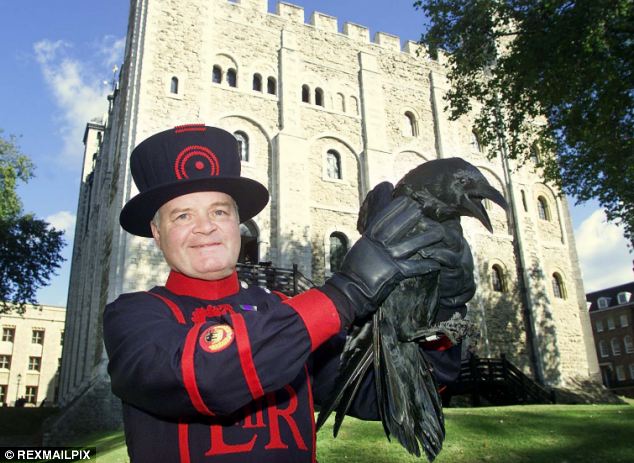 Talking crow
 on the window sat 
And my house 
looked around with grace... 
He sat a little bit in silence... 
He didn't say a word, 
He flew on...
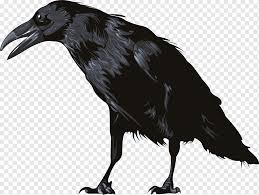 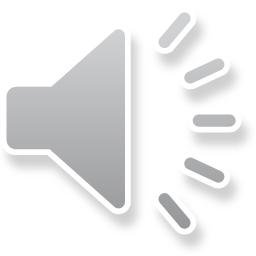 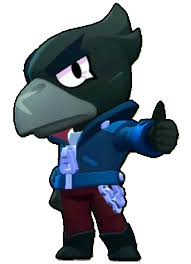 Find all the numbers, remember the order and let the raven come back to the TOWER !
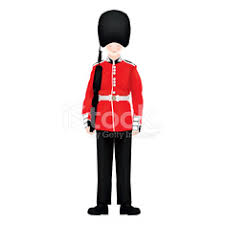 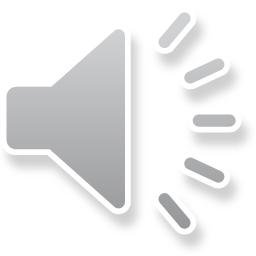 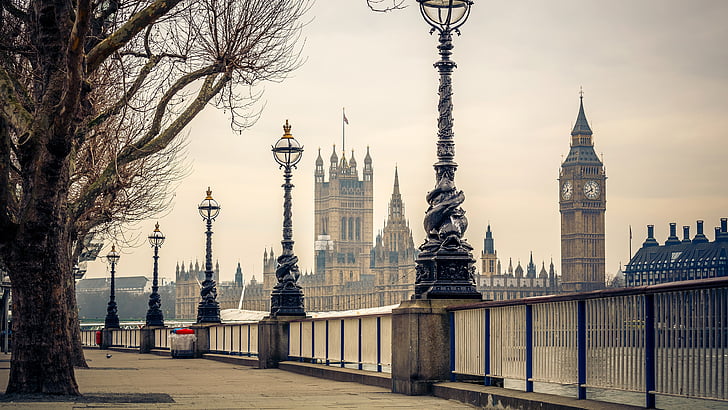 -y     -ous   -ful   -al
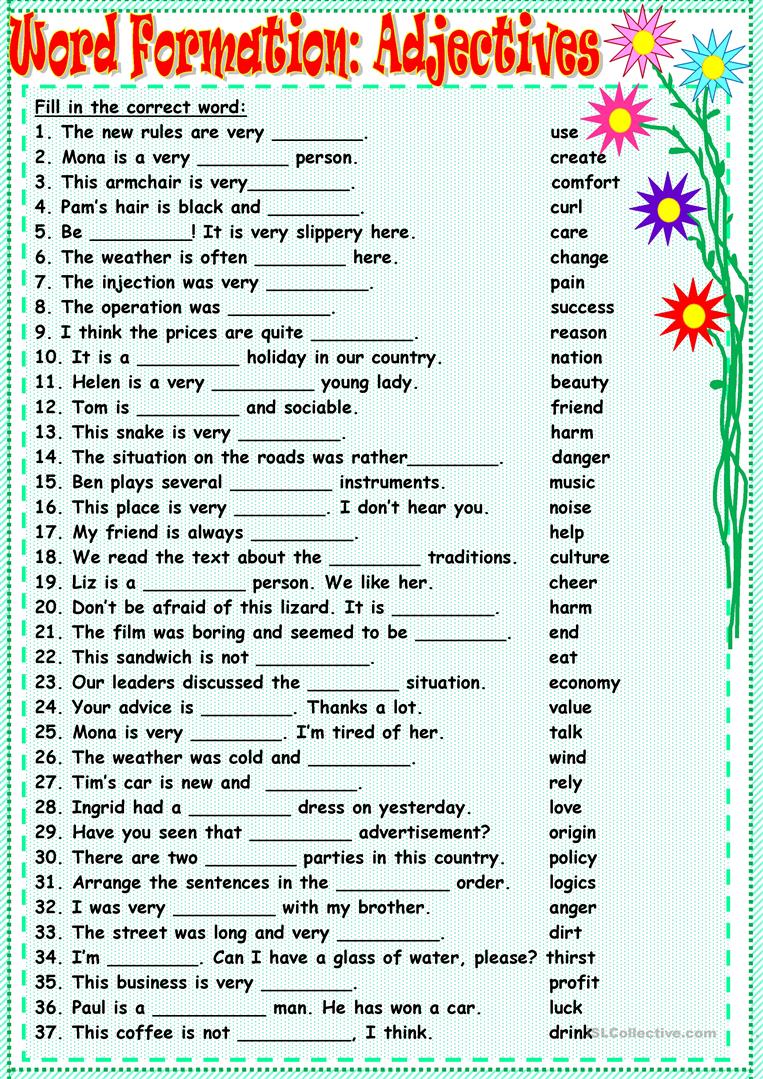 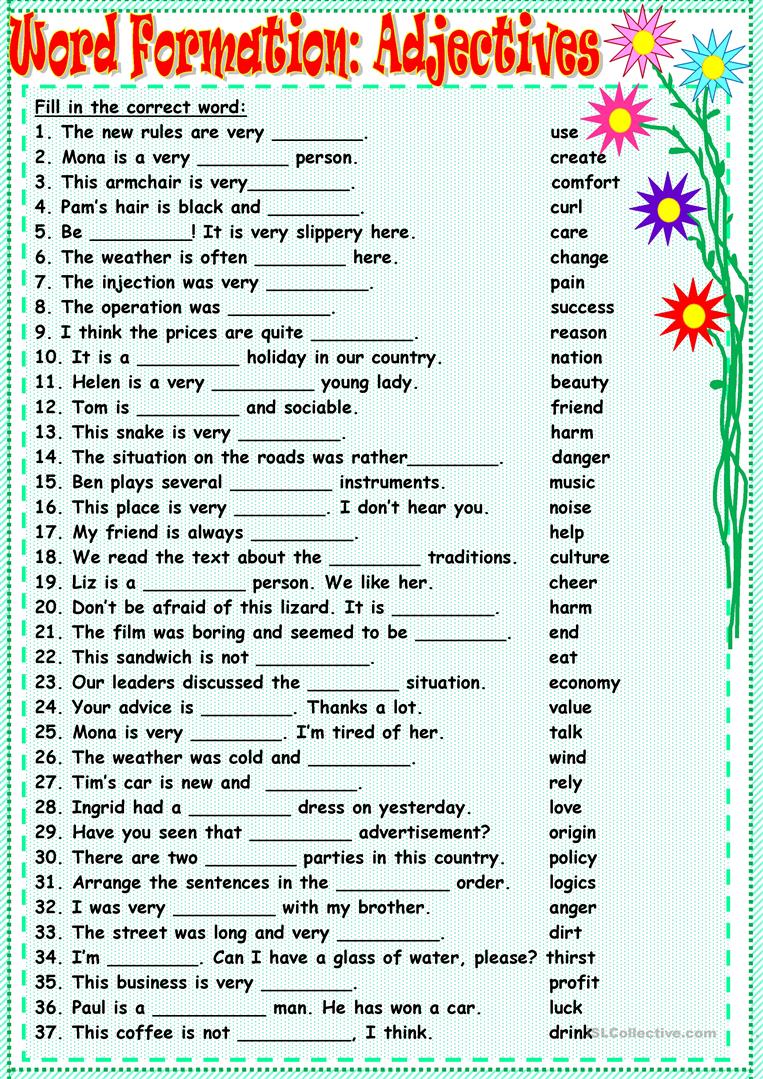 Number 9
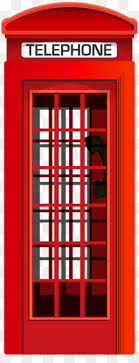 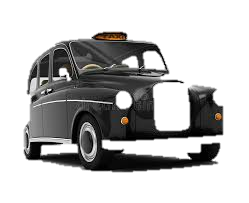 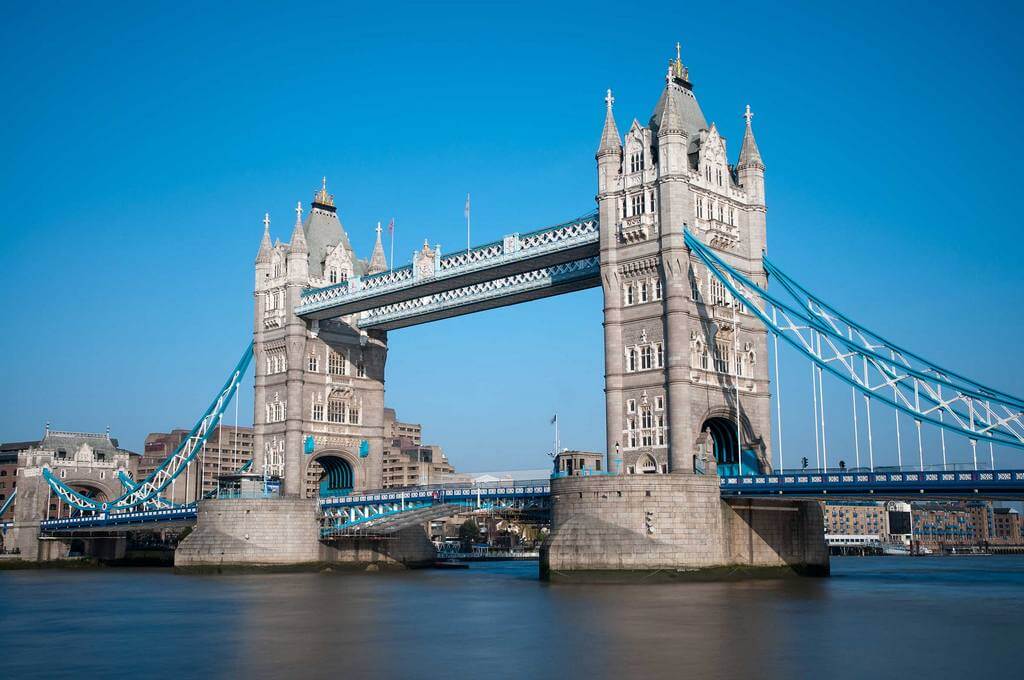 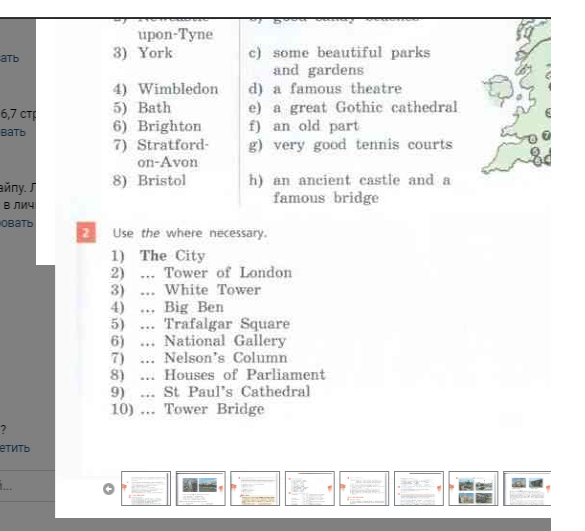 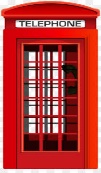 Number  7
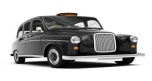 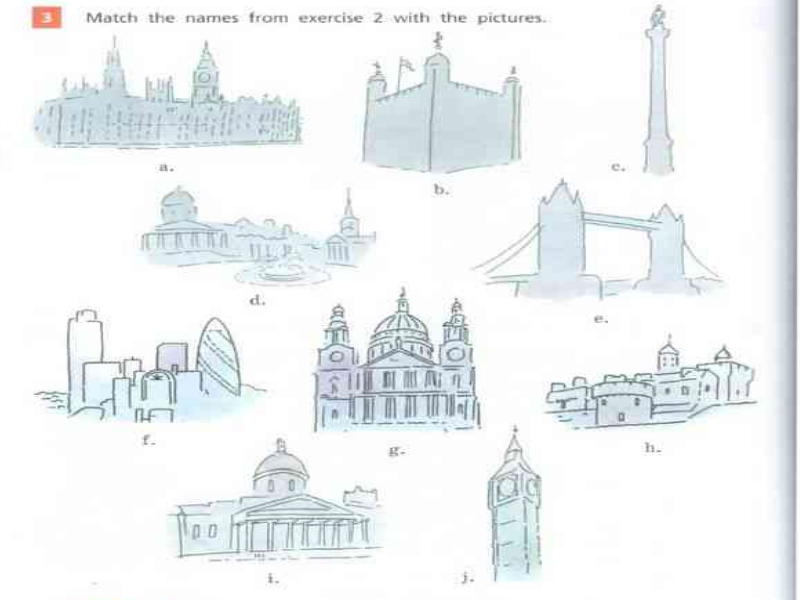 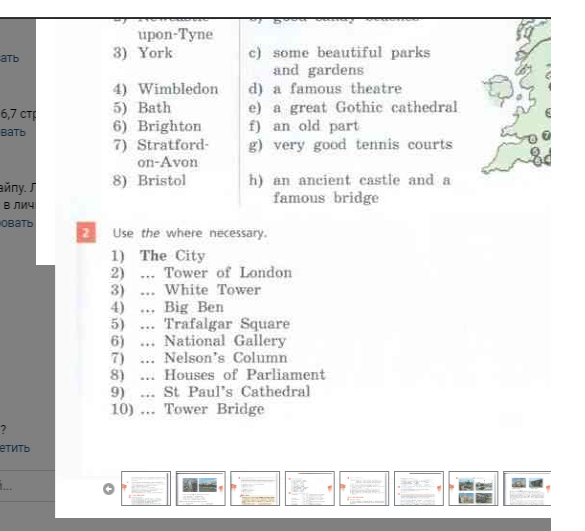 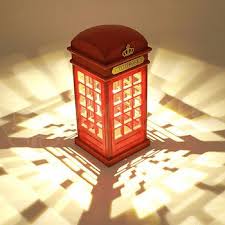 Number 4
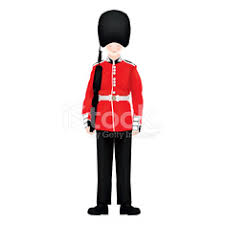 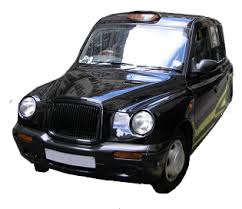 1f; 2h; 3b; 4j; 5d; 6i; 7c; 8a; 9g; 10e
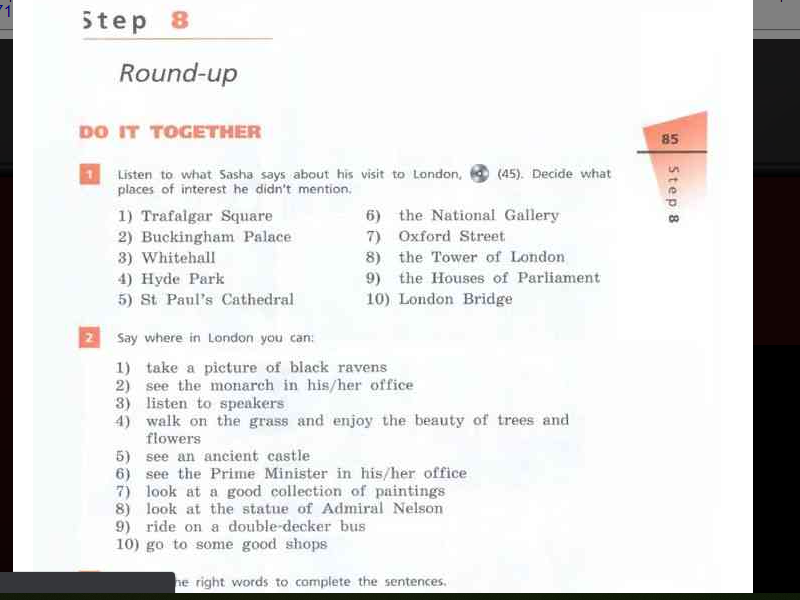 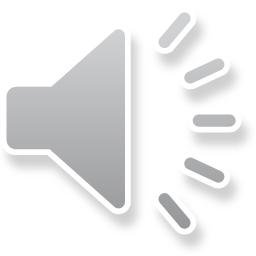 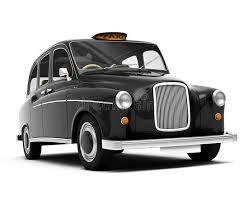 2,5,7,10
Number1
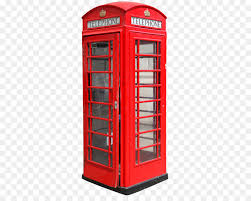 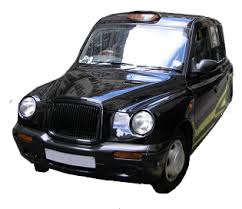 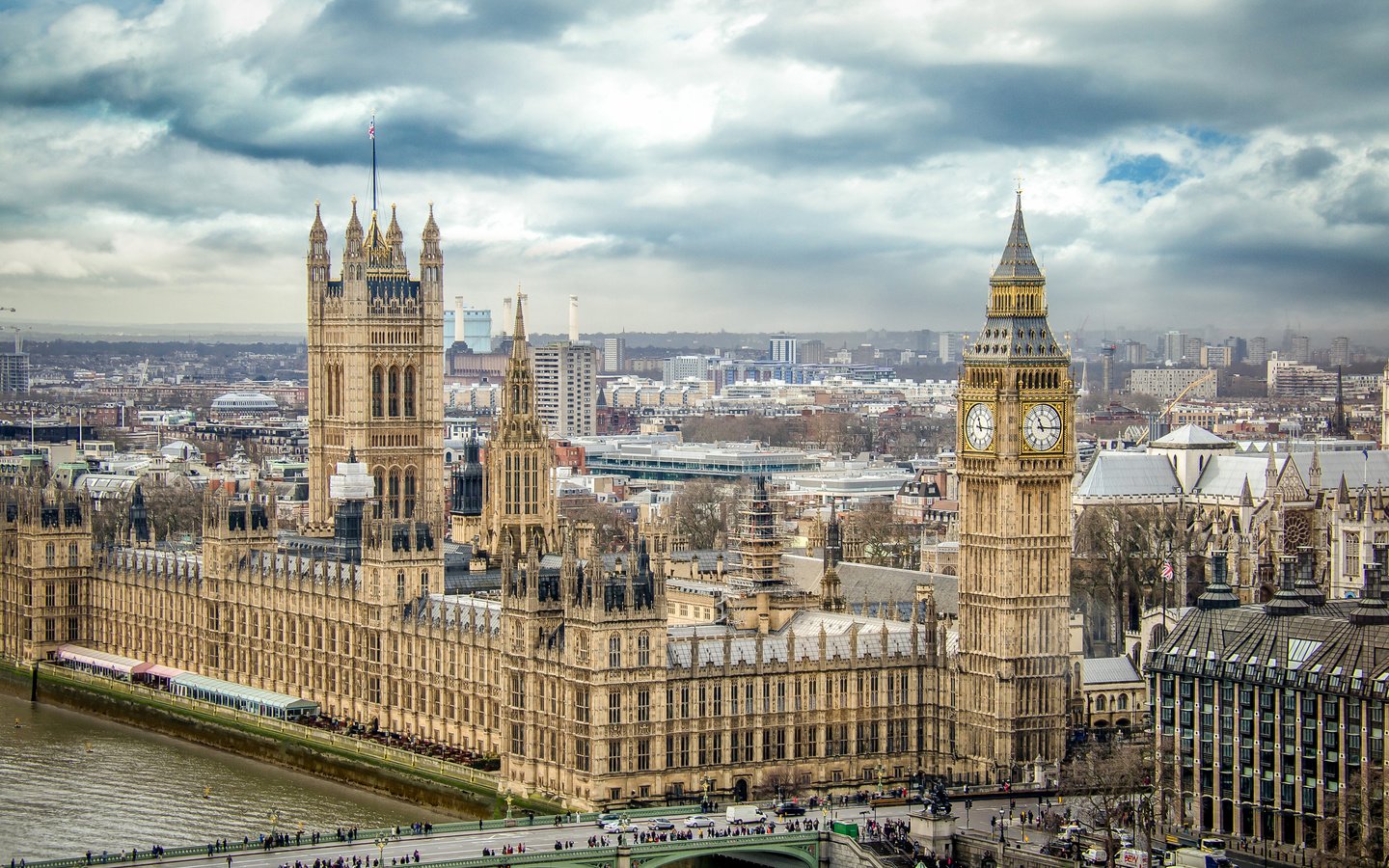 Page 85 №2
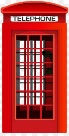 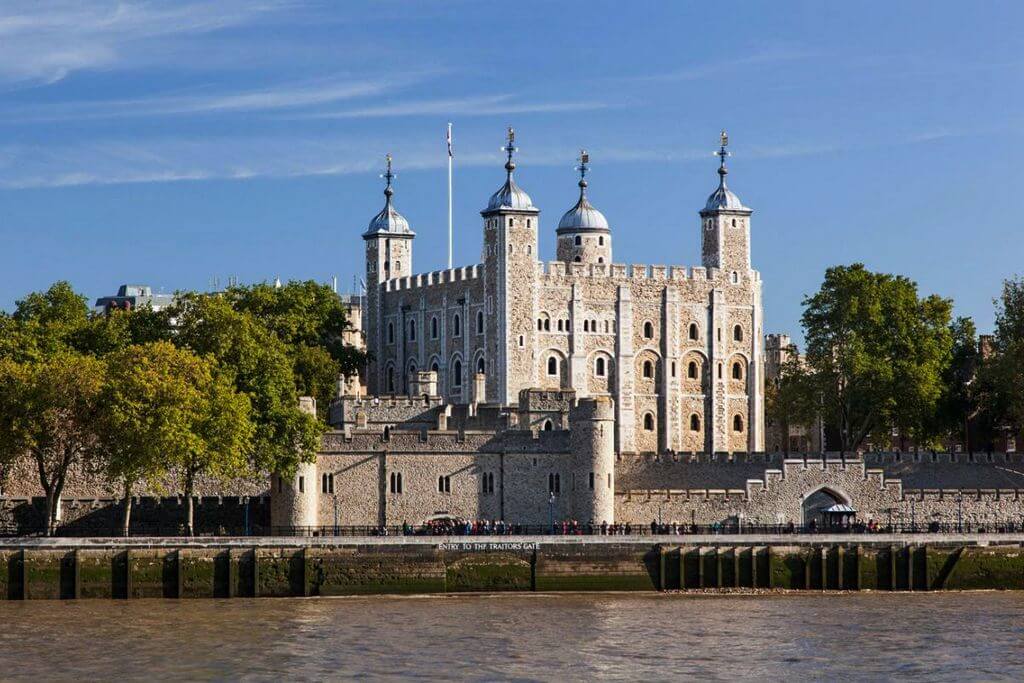 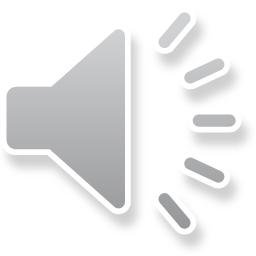 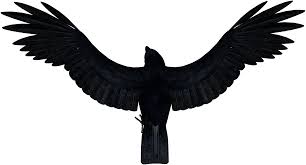 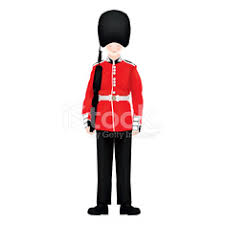 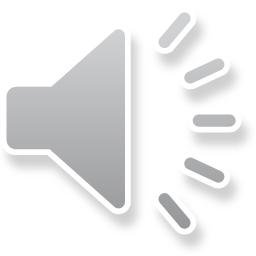 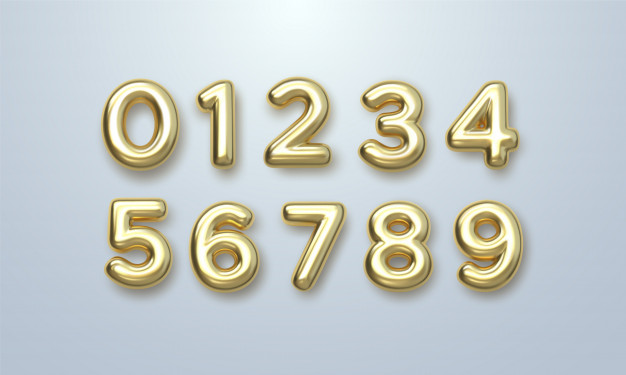 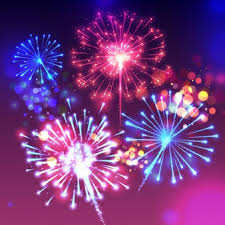 Congratulation!!
H/W   :    p 82 №7 read and translate